СТАНЦИЯ«Тёзки животных»
ИГРА – ПУТЕШЕСТВИЕ «УДИВИТЕЛЬНЫЙ МИР ПРИРОДЫ»

Подготовила 
учитель биологии и химии
МОУ «СОШ с. Широкое»
Плуженко Елена Васильевна
1. Птица и парусный корабль
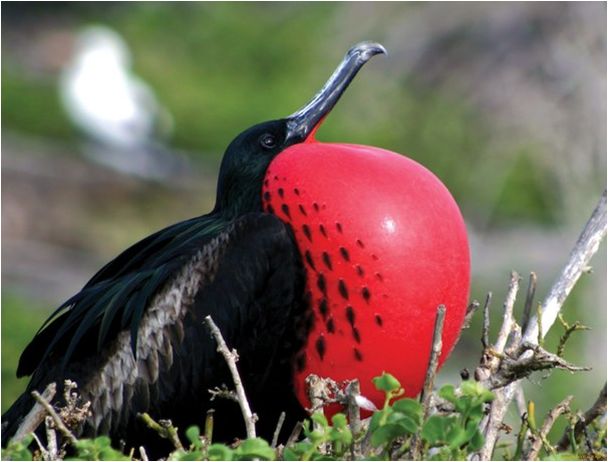 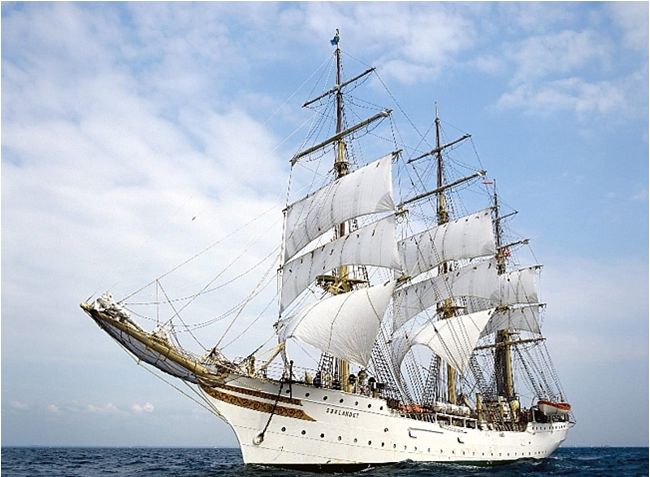 ФРЕГАТ
2. Бабочка и воинское звание
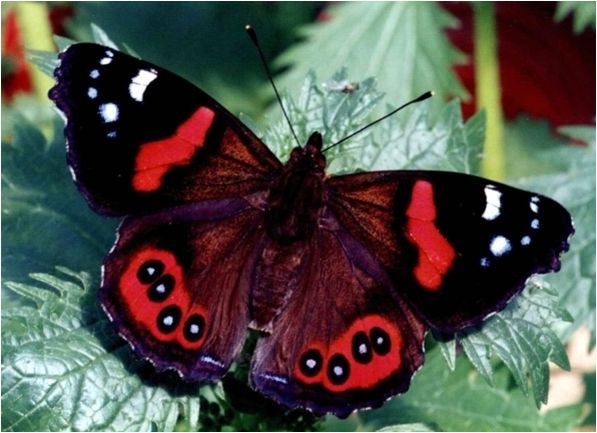 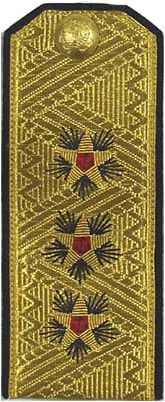 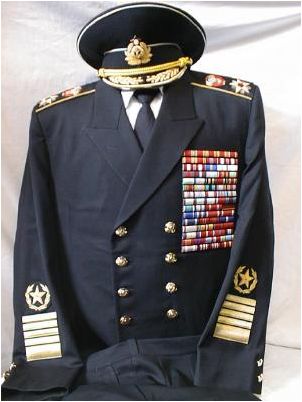 АДМИРАЛ
3. Домашнее животное и шахматная фигура
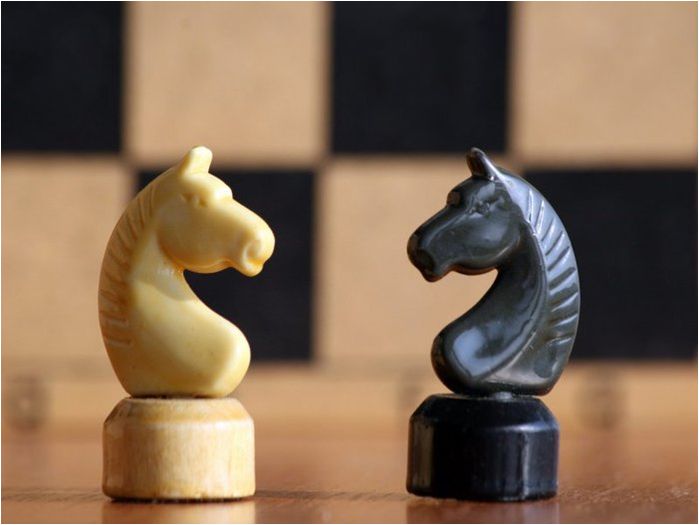 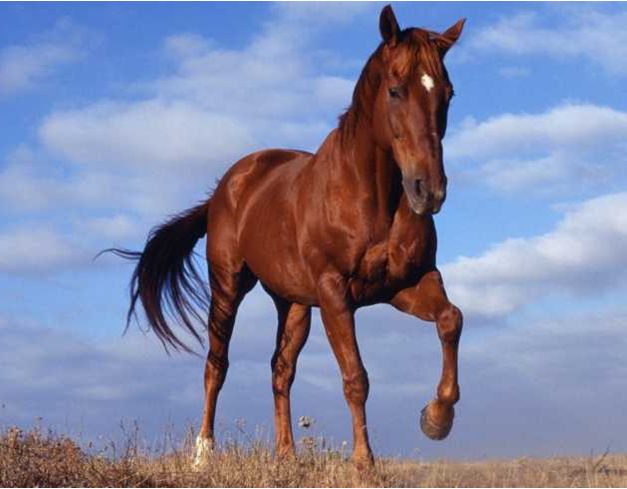 КОНЬ
4. Птица и каша
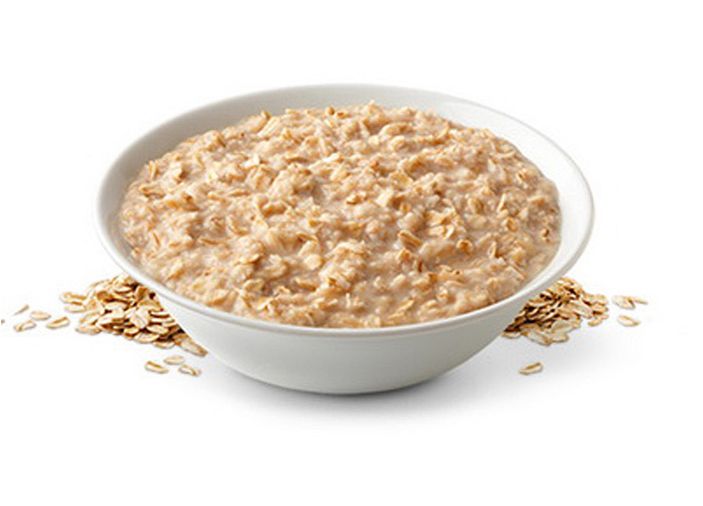 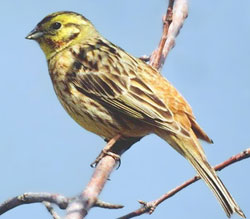 ОВСЯНКА
5. Утка, гнездившаяся в дуплах и фамилия известного русского писателя
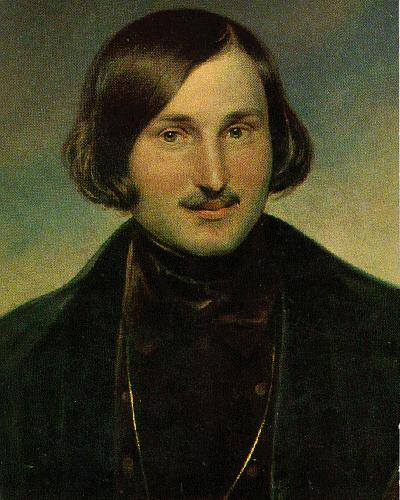 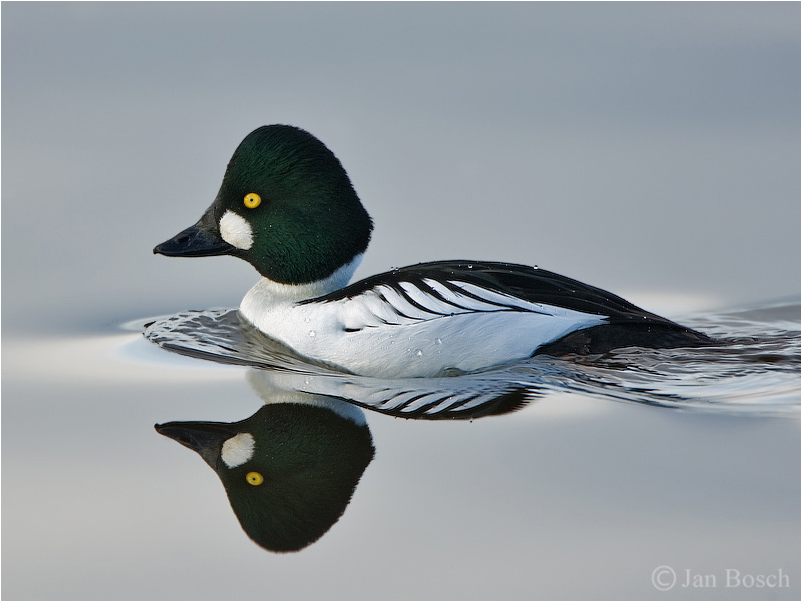 ГОГОЛЬ
6. Птица и бывшая денежная единица Италии
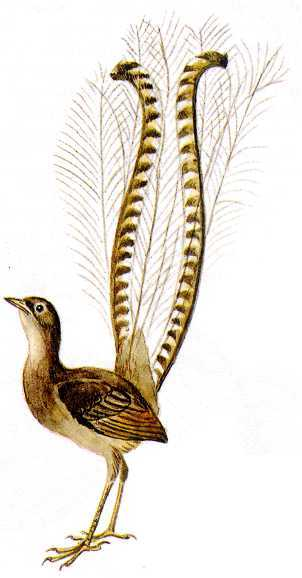 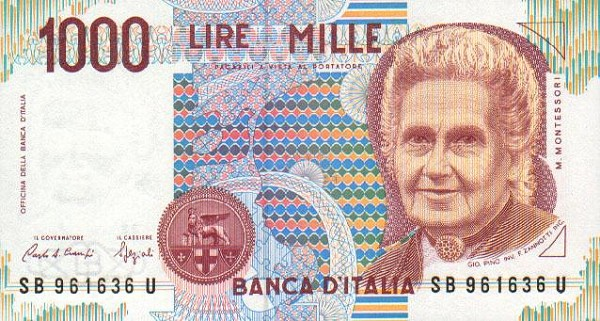 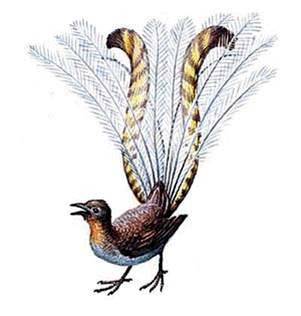 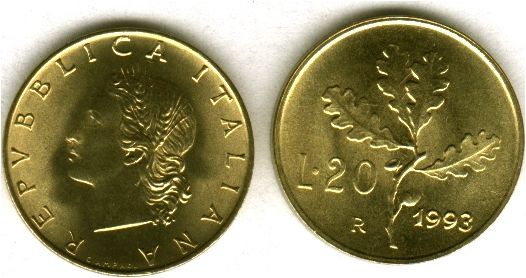 ЛИРА
7. Лесной жаворонок и детская игрушка
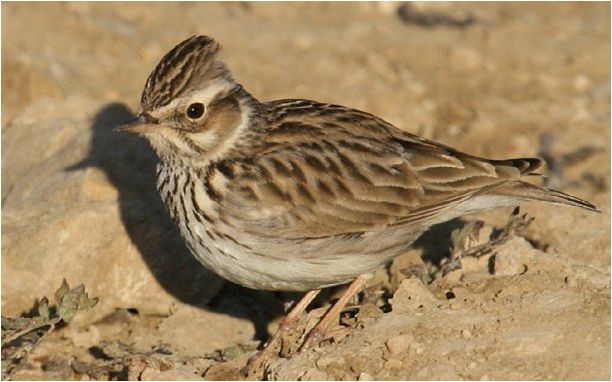 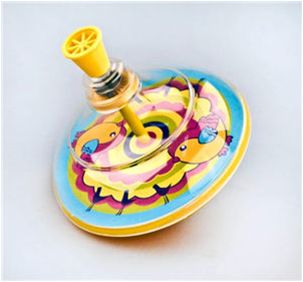 ЮЛА
8. Рыба и город в Липецкой области
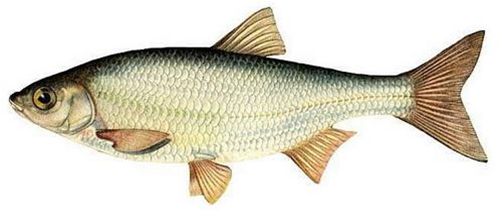 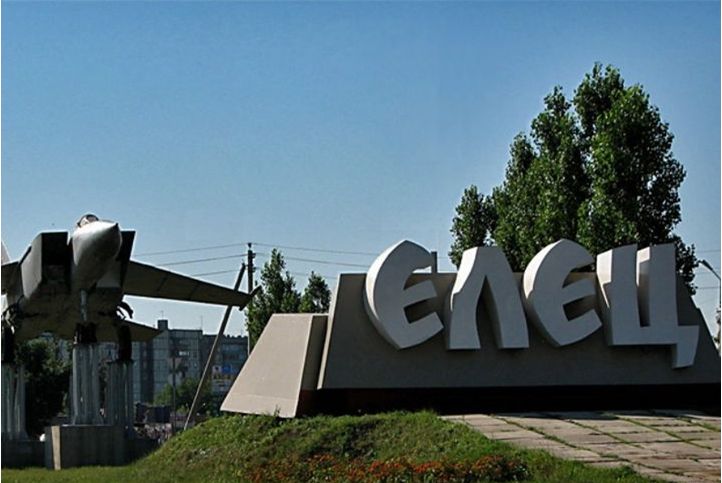 ЕЛЕЦ
9. Рыба и спутник Земли
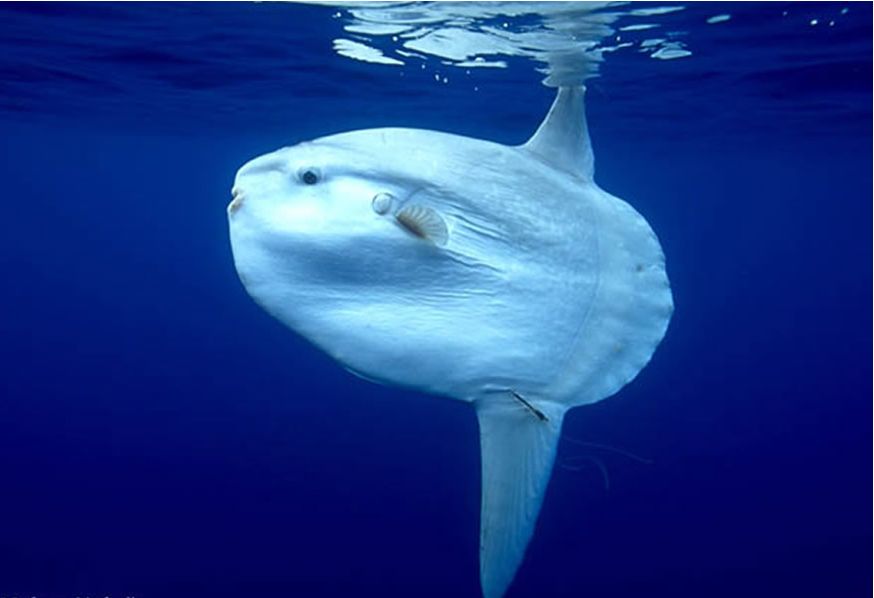 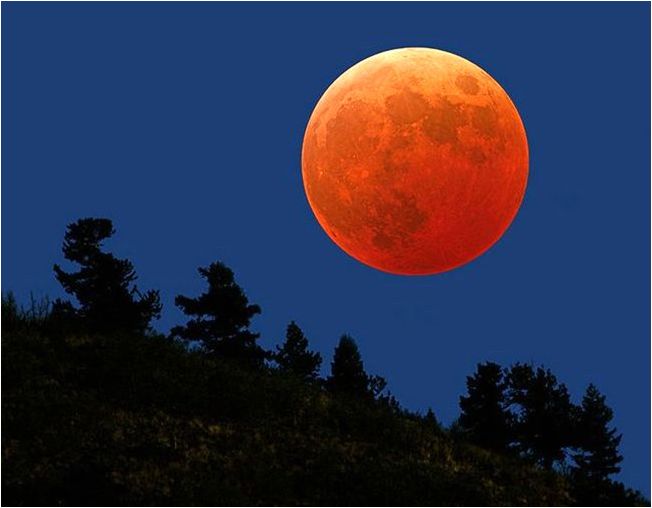 ЛУНА
10. Парнокопытное млекопитающее животное и буддийский монах
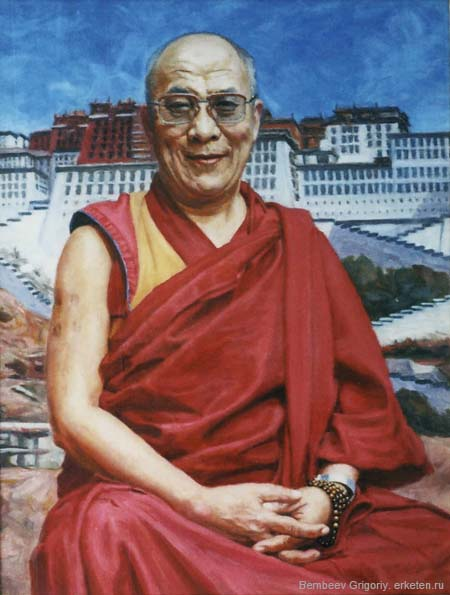 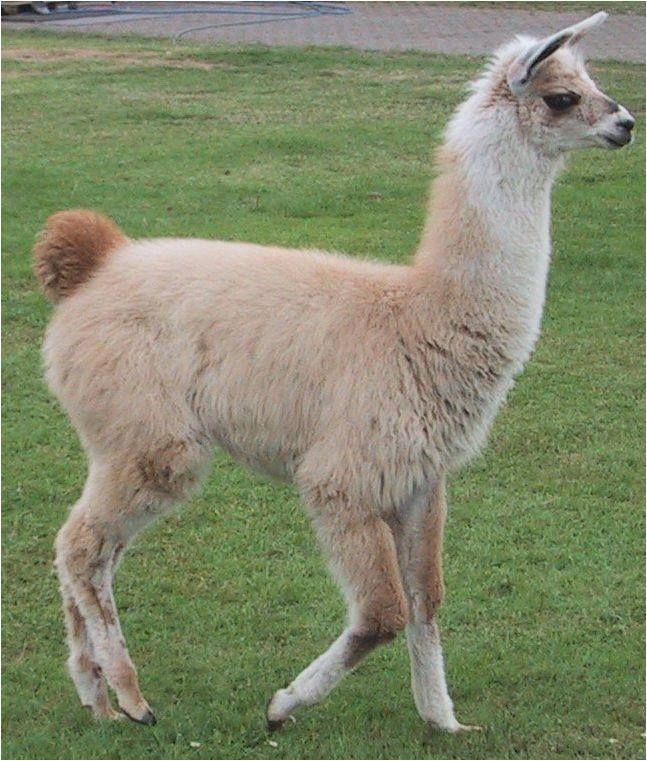 ЛАМА